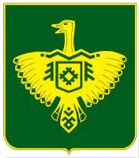 «Бюджет для граждан»
По проекту решения Совета муниципального района «Корткеросский» «Об утверждении отчета об исполнении бюджета муниципального образования муниципального района «Корткеросский» за 2023 год»
Основные показатели исполнения бюджета 
(общие характеристики) за 2023 год, тыс. рублей
Основные показатели исполнения бюджета 
(общие характеристики) 
за 2022-2023 год, тыс. рублей
Структура доходов бюджета  муниципального района «Корткеросский» в 2022-2023 годах, тыс. рублей
Структура налоговых и неналоговых доходов в 2023 году, тыс. рублей
План  исполнен на 105,3% или на 18 266,1 тыс. рублей больше, рост к 2022 году составил 9,2% или 30 369 тыс. рублей
Уровень дотационности районного бюджета в 2021-2023 годах, тыс. рублей
Налоговые доходы
План перевыполнен на 5,2% или на 16 567 тыс. рублей, рост к 2022 году составил 12,1% или на 39 369 тыс. рублей
НДФЛ исполнен на 291 398 тыс. руб., или больше плана на 14 019 тыс. руб., или на 5,1%. по сравнению с 2022 годом больше на 27 392 тыс. руб. или на 10,4 %. . Увеличение поступлений обусловлено: 
1) введением с 29.05.2023 первоочередного порядка зачета денежных средств с ЕНС в счет НДФЛ и изменение с 30.06.2023 зачета денежных средств с ЕНС на НДФЛ в счет предстоящих платежей (до наступления срока уплаты) при положительном сальдо ЕНС и поданном уведомлении об исчисленных суммах налога по авансовым платежам; 2)ростом поступлений НДФЛ с выплаченных дивидендов по налогоплательщику, занятому в сфере «Распиловка и строгание древесины»; 3) увеличением МРОТ и индексации окладов бюджетных учреждений.
План перевыполнен на сумму 2 681 тыс. рублей или на 116,4 %. По сравнению с 2022 годом поступления уменьшились на 445 тыс. рублей или на 2,3 %. Поступления доходов производятся в соответствии с дифференцированными нормативами отчислений, утвержденными в приложении к закону о республиканском бюджете Республики Коми на 2023 год и плановый период 2024 и 2025 годов. Прирост ожидаемого поступления обусловлен оживлением экономических процессов, ростом спроса на нефтепродукты.
По упрощенной системе налогообложения за 2023 год поступило в сумме 22 839 тыс. руб., или 100% от бюджетных назначений. По сравнению с 2022 годом его поступление увеличилось на 10 026 тыс. руб. или на 78%, что обусловлено увеличением с 01.01.2023 года норматива отчислений доходов от уплаты УСН в местный бюджет с 50% до 100% в соответствии с Законом Республики Коми от 04.07.2022 № 53-РЗ.
По единому сельскохозяйственному налогу за 2023 года поступило 687 тыс. рублей, что больше поступлений соответствующего периода 2022 года на 184 тыс. рублей (темп роста 137%), в связи с уплатой налога за 2022 год и авансового платежа за 2023 год организацией в сфере деятельности «Разведение молочного крупного рогатого скота, производство сырого молока»
По патентной системе налогообложения за 2023 год в бюджет района перечислено  66,9 тыс. рублей, что меньше 2022 года на 555,2 тыс. рублей или на 89%. Снижение поступлений обусловлено: 1) с 01.01.2023 года производится уменьшение ПСН на сумму фиксированных страховых взносов и страховых взносов на обязательное пенсионное страхование в размере 1% с доходов, превышающих 300 тыс. руб., до их фактической уплаты в календарном году действия патента; 2)отсутствием в 2023 году сумм досрочной уплаты по налогу. В связи с тем, что дата уплаты выпадает на нерабочий день 31.12.2023, срок уплаты - 09.01.2024, соответственно, суммы налога поступили в бюджет в январе 2024 года.
Поступления за счет уплаты государственной пошлины ниже уровня 2022 года на 195 тыс. рублей или на 7,3%. Прогноз выполнен на 99%. Снижение поступлений обусловлено уменьшением количества обращений граждан в суд.
Неналоговые доходы
Прогноз исполнен на 107,4% или на 1 699 тыс. рублей больше, снижение к 2022 году составило 19,5 % или на 6 000 тыс. рублей
Доходы от использования имущества, находящегося в муниципальной собственности, составили 14 878 тыс. руб., что ниже уровня 2022 года на 1 511 тыс. руб. или на 9,2%. Прогноз выполнен на 108,7%.  Доходы, получаемые в виде арендной платы за земельные участки составили 12 809 тыс. руб., по сравнению с 2022 годом снижение на 312 тыс. руб. Причиной уменьшения поступления в бюджет обусловлено уменьшением кадастровой стоимости земельных участков в 2023 году. Также уменьшились поступления от аренды имущества по сравнению с 2022 годом на 1 478 тыс. руб. или в 4 раза, что обусловлено поступлением в 2022 году задолженности прошлых лет юридических лиц (от АО «КТК» в сумме 1 147 тыс. руб.), а также наличием задолженности от них в 2023 году. 

           Платежи за негативное воздействие на окружающую среду поступили в сумме 819 тыс. руб., прогноз выполнен на 153,4%. По сравнению с 2022 годом поступления увеличились на 312 тыс. рублей или на 61,5% в связи с поступлением задолженности прошлых лет организаций. Платежи поступают согласно прогнозу межрегионального управления Росприроднадзора по Республике Коми.

       Снижение по сравнению с 2022 годом наблюдается по доходам от компенсации затрат государства на 23,6% или на 508 тыс. рублей, что обусловлено перечислением в 2022 году возврата остатков субсидий прошлых лет по акту проверки (МУП «Успех») в сумме 400 тыс. рублей, уменьшением количества арендаторов, а также связи с неоплатой организациями расходов по коммунальным услугам (Минюст в сумме 125 тыс. рублей).

     Доходы от продажи материальных и нематериальных активов поступили в сумме 5 397 тыс. руб. и исполнены на 103%, по сравнению с аналогичным показателем 2022 года рост составил 2 433 тыс. руб. или 82%. 
Доходы от продажи земельных участков в 2023 году составили 4 040 тыс. руб., по сравнению с 2022 годом увеличение составило на 1 918 тыс. руб. Доходы от реализации иного имущества составили 1 357 тыс. руб., по сравнению 2022 годом рост составил на 515 тыс. руб. Причиной увеличения продажи земельных участков и иного имущества изменение (уменьшение) кадастровой стоимости в 2023 году. 

      Поступления по денежным взысканиям (штрафам) составили 1 225 тыс. рублей, что на 1 573 тыс. руб. или на 56,2% меньше, чем в прошлом году (2 799 тыс. рублей). Основная причина – в 2023 году произошел возврат ошибочных платежей по иным штрафам, уплаченные при неисполнении обязательств перед муниципальным органом.

      Причиной снижения прочих неналоговых доходов обусловлено поступлением в 2022 году в бюджет района платежей от вырубки зеленых насаждений в сумме 5 800 тыс. рублей.
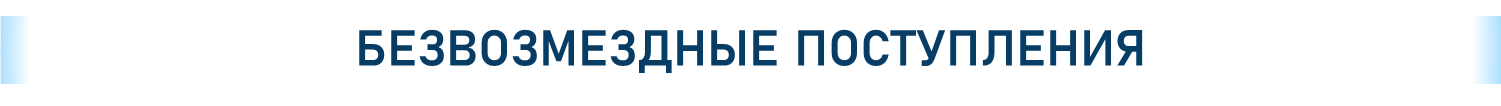 Безвозмездные поступления в 2021-2022 годах, тыс. рублей
2021 год
Уровень безвозмездных поступлений в 2023 году к уровню 2022 года возрос на 22% или на 309 791 тыс. руб., в том числе за счет увеличения объема выделенной дотации (+1 822,3 тыс. руб. или 1,2%), субсидий (+402 524,9 тыс. руб. или на 72,3%), субвенций (+35 797,9 тыс. руб. или на 6,9%) и иных МБТ (+7 834,3 тыс. руб. или 23,9%), снижения прочих безвозмездных поступлений за счет средств Монди СЛПК (на 138 089,9 тыс. руб.)
+8,1
млн руб.
+236,2 млн руб.
+54,7 
млн руб.
+7,6 
млн руб.
+138,6 млн руб.
+445 416
2022 год
БЕЗВОЗМЕЗДНЫЕ ПОСТУПЛЕНИЯ
План не выполнен на 7,7 % или на 142 435 тыс. рублей, рост к 2022 году составил 22 % или на 309 791 тыс. рублей.
Поступления по дотациям составили 159 247 тыс. рублей, что на 1 822 тыс. рублей больше, чем в прошлом году (157 424тыс. рублей). Бюджетные назначения установлены в сумме 159 247тыс. рублей, выполнены на 100 %.
Поступления по субсидиям составили 958 892 тыс. рублей, что на 402 525 тыс. рублей больше, чем в прошлом году (556 367 тыс. рублей). Бюджетные назначения установлены в сумме 1 099 935 тыс. рублей, выполнены на 87 %.
Не в полном объеме поступили субсидии:
- на обеспечение мероприятий по переселению граждан из аварийного жилищного фонда в сумме 140 867 тыс. рублей в связи с переносом срока оплаты по заключенному контракту на 2024 год;
- на организацию транспортного обслуживания населения по муниципальным маршрутам регулярных перевозок пассажиров и багажа автомобильным транспортом  в сумме 156 тыс. руб. в связи с отсутствием потребности.
Поступления по субвенциям составили 553 268 тыс. рублей, что на 35 798 тыс. рублей больше, чем в прошлом году (517 470 тыс. рублей). Бюджетные назначения установлены в сумме 554 102 тыс. рублей, выполнены на 99,8 %.
Не в полном объеме поступили субвенции на возмещение убытков, возникающих в результате гос. регулирования цен на топливо твердое, реализуемое гражданам и используемое для нужд отопления в сумме 17 тыс. рублей в связи с отсутствием заявок на субсидирование организаций, производителей товаров, работ и услуг.
Также не в полном объеме поступили субвенции по организации проведения на территории соответствующего муниципального образования мероприятий при осуществлении деятельности по обращению с животными без владельцев в сумме 20 тыс. рублей; субвенции  по предоставлению мер социальной поддержки в форме выплаты компенсации педагогическим работникам муниципальных образовательных организаций в Республике Коми, работающим и проживающим в сельских населенных пунктах или поселках городского типа – на 793 тыс. руб. в связи с фактической потребностью.
Поступления по межбюджетным трансфертам составили 40 557 тыс. рублей, что на 7 834 тыс. рублей больше, чем в прошлом году (32 723 тыс. рублей). Бюджетные назначения установлены в сумме 41 998 тыс. рублей, выполнены на 96,6 %. Не освоены иные межбюджетные трансферты, имеющие целевое назначение, на осуществление выплат лицам, принимающим участие в период с 1 июня 2023 г. по 31 декабря 2023 г. в информационно-агитационных мероприятиях с населением Республики Коми по привлечению граждан на военную службу в Вооруженные Силы Российской Федерации по контракту и включенным в списки агитационных групп (распоряжение Правительства Республики Коми от 14 июля 2023 г. № 359-р) в сумме 700 тыс. руб.
Поступления по прочим безвозмездным поступлениям составили 7 285 тыс. рублей, что на 138 089 тыс. рублей меньше, чем в прошлом году (145 374 тыс. рублей). Бюджетные назначения установлены в сумме 7 105 тыс. рублей, выполнены на 102,5 %. В 2022 году поступили доходы в соответствии с заключенным соглашением о социально-экономическом сотрудничестве с ОАО «Монди Сыктывкарский ЛПК» в сумме 144 660,0 тыс. рублей.
Основные показатели исполнения бюджета 
(общие характеристики) за 2022-2023 год, тыс. рублей
РАСХОДЫ
Динамика и структура расходов бюджета, тыс. рублей
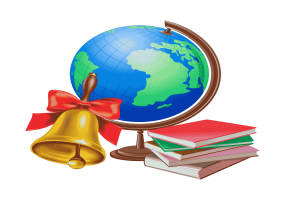 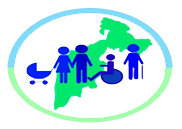 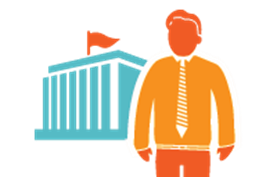 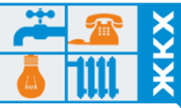 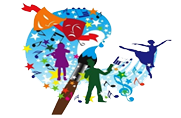 Социальная сфера = 
Образование + Социальная политика + Культура + Физическая культура и спорт
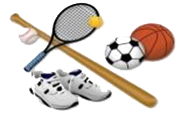 Безвозмездные поступления от АО «Монди Сыктывкарский ЛПК»
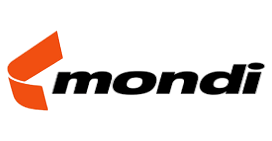 Привлечение средств в рамках социального партнерства АО «Монди СЛПК»  144 660,0 тыс. рублей
Субсидии на реализацию народных проектов в рамках проекта «Народный бюджет»
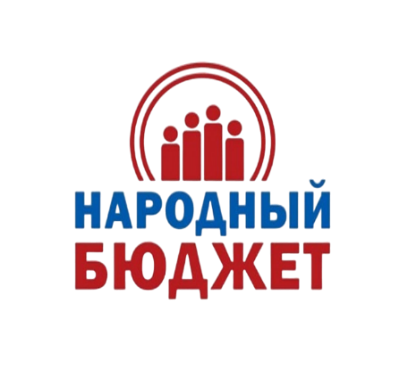 Реализация народных бюджетов на сумму 13 758,4 тыс. рублей:
2 проекта по дорожной деятельности – 5 133,2 тыс. рублей,
2 проекта в сфере АПК – 2 304,2 тыс. рублей, 
1 проект в сфере холодного водоснабжения – 676,0 тыс. рублей,
1 проект в сфере доступной среды – 1 103,2 тыс. рублей, 
2 проекта по общему образованию – 1 333,3 тыс. рублей,
3 проекта по культуре – 3 208,5 тыс. рублей.
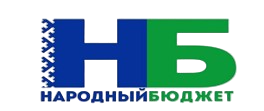 Реализация социально-значимых  народных проектов
в 2023 году
Проекты по дорожной деятельности
Проекты по холодному водоснабжению
Проекты в сфере агропромышленного комплекса
Проекты в сфере доступной среды
Реализация социально-значимых  народных проектов
в 2023 году
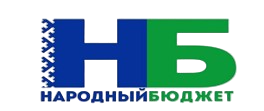 Проекты по общему образованию
Проекты по культуре
Реализация национальных (региональных) проектов в 2023 году
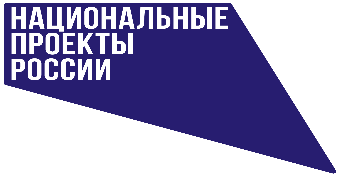 «Обеспечение устойчивого сокращения непригодного для проживания жилищного фонда»
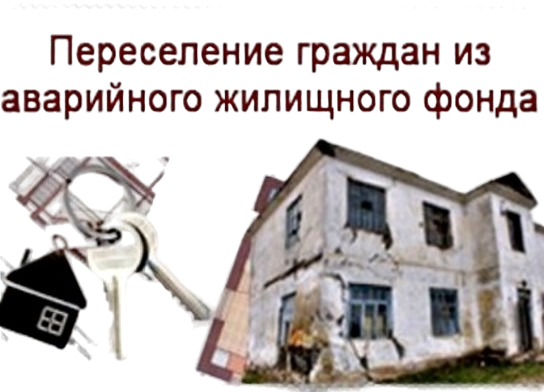 Цель проекта
Обеспечение устойчивого сокращения непригодного для проживания жилищного фонда
«Патриотическое воспитание граждан Российской Федерации»
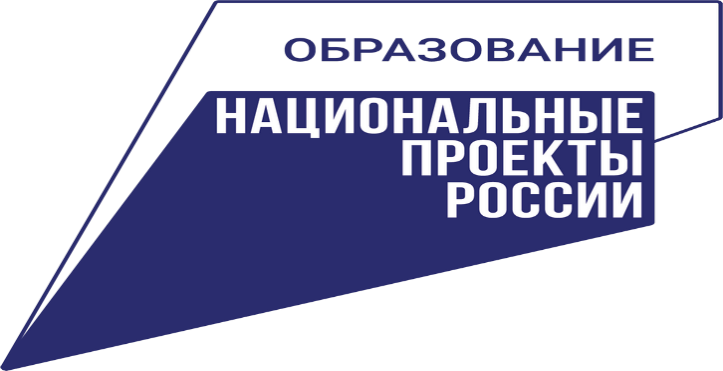 Цель проекта
Обеспечению деятельности советников директора по воспитанию и взаимодействию с детскими общественными объединениями в образовательных организациях
«Создание условий для реализации творческого потенциала нации («Творческие люди»)»
Цель проекта
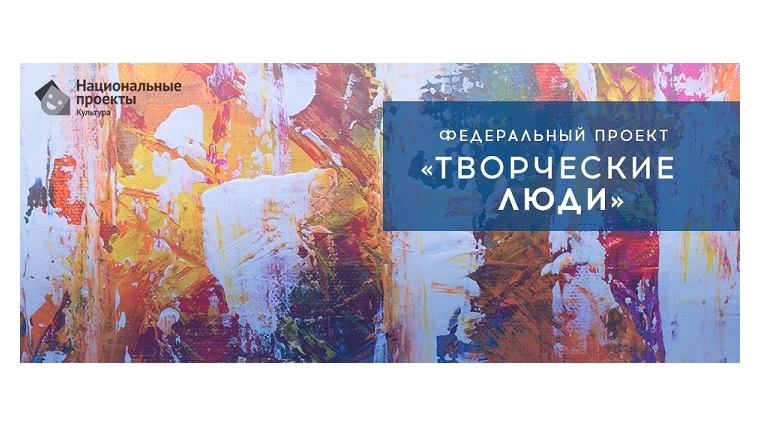 Повышение качества жизни граждан путем модернизации инфраструктуры культуры и реновации учреждений от национальных, имеющих мировое значение до сельских организаций культуры
Дорожного фонда муниципального образования в 2023 году
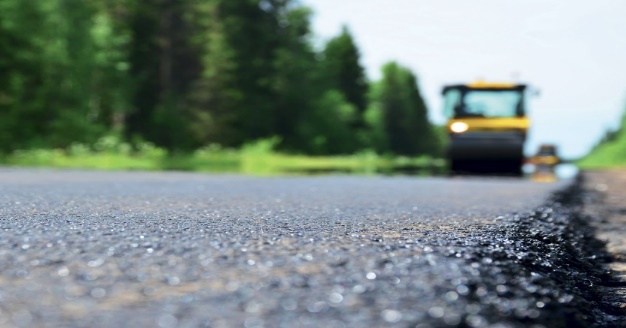 Источники формирования
Направления расходования
Содержание и ремонт автомобильных дорог общего пользования местного значения –
 61 603,7 тыс. руб.
Доходы от уплаты акцизов – 16 347,9 тыс. руб.
Объем бюджетных ассигнований дорожного хозяйства (дорожного фонда) –
 62 834,0 тыс. руб.
Поступления в виде МБТ на финансирование обеспечения дорожной деятельности, а также безвозмездные поступления от физ. и юр. лиц – 42 707,9 тыс. руб.
Приобретение и устройство наплавных мостов, катеров, паромных переправ – 
350,3 тыс. руб.
Развитие системы организации движения транспортных средств и пешеходов – 
880,0 тыс. руб.
Остаток ассигнований неиспользуемый в 2022 году – 3 778,2 тыс. руб.
Рост дорожного фонда по сравнению с 2022 годом составил 20,5% или на 10 703,1 тыс. руб.
Расходы  в разрезе муниципальных программ, тыс. рублей
Программные расходы всего 2 036,6
Программные расходы составляют 89,5%
% исполнения:
Более 95
От 90 до 95
Менее 90
Муниципальная программа 
«Безопасность жизнедеятельности населения»
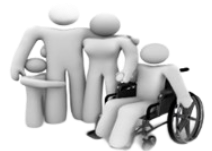 Цель программы
Повышение безопасности жизнедеятельности населения муниципального района «Корткеросский».
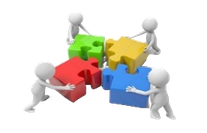 Муниципальная программа «Развитие экономики»
Цель программы
Обеспечение   устойчивого   экономического    развития муниципального района «Корткеросский».
Муниципальная программа  «Развитие транспортной системы»
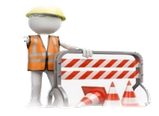 Цель программы
Обеспечение потребностей населения в качественных, доступных и безопасных услугах на автомобильном виде транспорта, а также снижение количества лиц, погибших в результате дорожно-транспортных происшествий.
Муниципальная программа «Развитие жилищно-коммунального хозяйства МР «Корткеросский»»
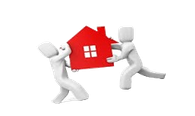 Цель программы
Стимулирование жилищного строительства, обеспечение качественными жилищно-коммунальными услугами населения, улучшение экологической безопасности населения.
Муниципальная программа «Развитие образования»
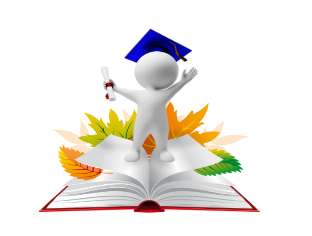 Цель программы
Рост доступности, качества и эффективности непрерывного образования с учетом запросов личности, общества и государства, повышение инновационного потенциала и инвестиционной привлекательности системы образования, гражданское становление и самореализация молодёжи.
Муниципальная программа «Развитие культуры и туризма»
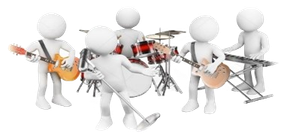 Цель программы
Повышение безопасности жизнедеятельности населения муниципального района «Корткеросский».
Муниципальная программа «Развитие физической культуры и спорта в Корткеросском районе»
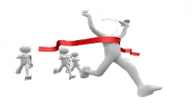 Цель программы
Совершенствование системы физической культуры и спорта, создание благоприятных условий для развития массовой физической культуры и спорта.
Муниципальная программа «Развитие системы 
муниципального управления»
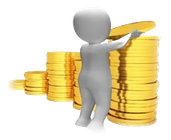 Цель программы
Повышение эффективности муниципального управления
Муниципальная программа «Профилактика правонарушений и обеспечение общественной безопасности на территории МР«Корткеросский»
Цель программы
Обеспечение правопорядка и общественной безопасности на территории муниципального образования муниципального района «Корткеросский» Республики Коми
Изменение объёма финансовой помощи поселениям,тыс. рублей
Рост на 0,2 % или на 208 тыс. рублей
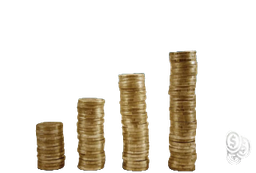 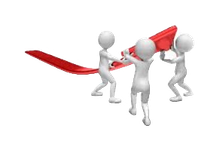 Бюджет исполнен с дефицитом в сумме 195 442 тыс. рублей
В первоначальном решении по бюджету на 2023 год был запланирован профицитный бюджет на погашение основного долга по бюджетному кредиту в сумме 16 491 тыс. рублей. Окончательным решением по бюджету утвержден дефицит в сумме 260 418 тыс. рублей. Дефицит сложился за счет вовлечения остатков средств на счетах бюджета на 01.01.2023 года. 
По факту бюджет исполнен с дефицитом в сумме  195442 тыс. рублей. 
В составе источников финансирования дефицита: погашение кредитов от других бюджетов РФ в сумме 16 491 тыс. рублей, изменение остатков средств 211 933 тыс. рублей
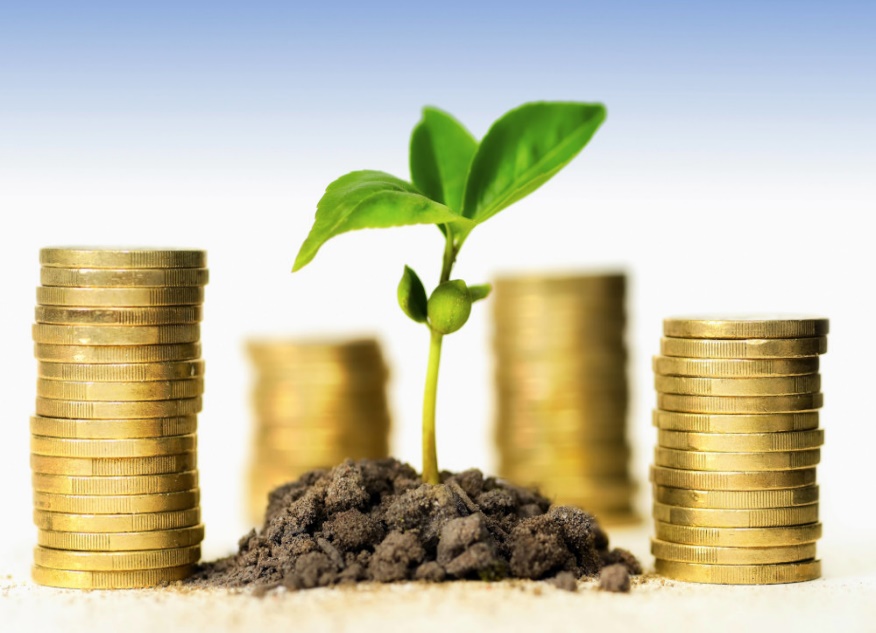 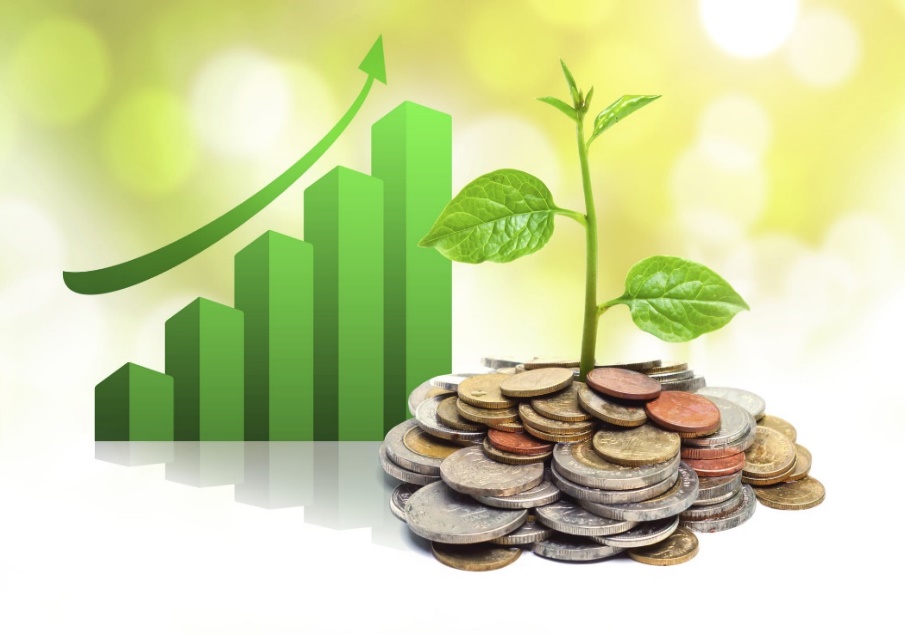 Сведения об объемах муниципального долга, 
тыс. рублей
Расходы на обслуживание 
муниципального долга за 2019-2023 годы, тыс. рублей
ЗАКЛЮЧЕНИЕ Контрольно-счетной палаты от 26 апреля 2024 года №01-04/31
Годовой отчет об исполнении бюджета МО МР «Корткеросский» за 2023 год рекомендован к рассмотрению и утверждению Советом муниципального района «Корткеросский»
Расходы
Подводя итоги исполнения бюджета за прошедший год, мы всегда заглядываем вперед, оценивая наши перспективы. В текущем 2024 году нам предстоит дальнейшая работа, по увеличению налогового и неналогового потенциала местного бюджета, по повышению эффективности расходов бюджета. Сокращение неэффективных затрат должно быть источником для развития отраслей бюджетной сферы, включая повышение уровня заработной платы и обновления основных фондов.
Спасибо за внимание